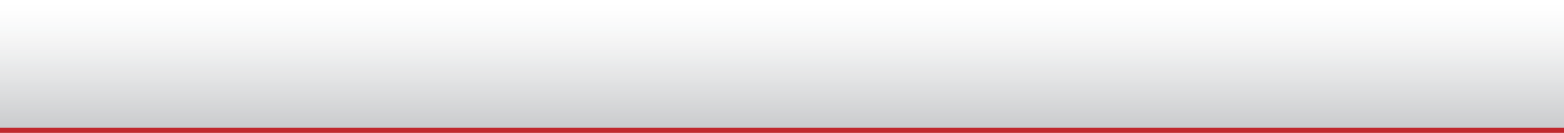 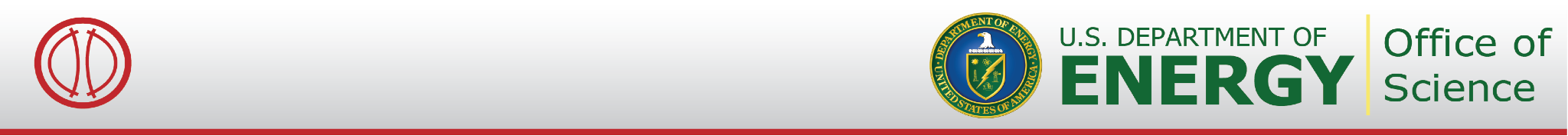 NSTX
Supported by
Torus Vacuum Pumping System
W. Blanchard
C. Priniski, J. Winkelman, Y. Zhai, G. Labik
College W&M
Colorado Sch Mines
Columbia U
CompX
General Atomics
INEL
Johns Hopkins U
LANL
LLNL
Lodestar
MIT
Nova Photonics
New York U
Old Dominion U
ORNL
PPPL
PSI
Princeton U
Purdue U
SNL
Think Tank, Inc.
UC Davis
UC Irvine
UCLA
UCSD
U Colorado
U Illinois
U Maryland
U Rochester
U Washington
U Wisconsin
Culham Sci Ctr
U St. Andrews
York U
Chubu U
Fukui U
Hiroshima U
Hyogo U
Kyoto U
Kyushu U
Kyushu Tokai U
NIFS
Niigata U
U Tokyo
JAEA
Hebrew U
Ioffe Inst
RRC Kurchatov Inst
TRINITI
KBSI
KAIST
POSTECH
ASIPP
ENEA, Frascati
CEA, Cadarache
IPP, Jülich
IPP, Garching
ASCR, Czech Rep
U Quebec
NSTX NB Upgrade Peer Review
April 19, 2011
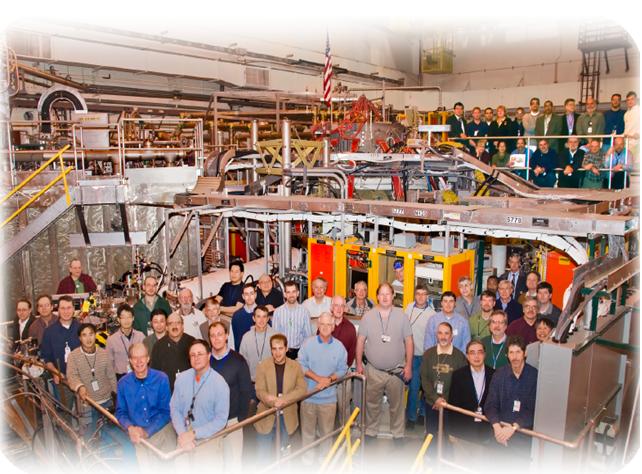 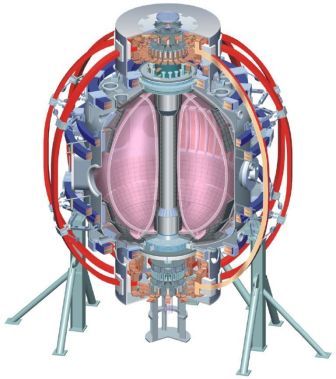 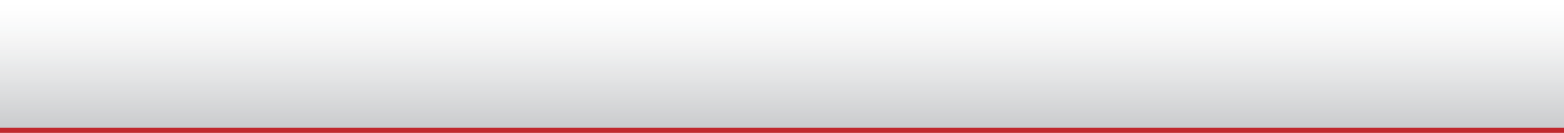 TVPS
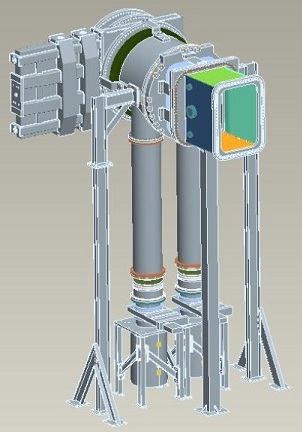 TMPs
 placed near TC floor to minimize the effects 
   of the magnetic field
 2650 l/s pumping speed



 Magnetic shields:
  ½” thick low carbon steel cylinders 
  shields extends 6” above/below TMPs
   reduce the field to below 50 gauss




 Calculated effective pumping speed is
  approximately 1900 l/s
14” duct
PDX CB/bellows
assembly
12” gate valve
support stand
TMP and magnetic
 shield
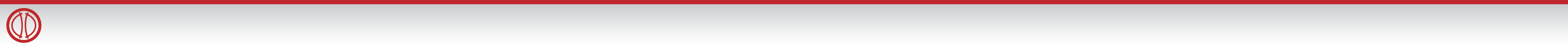 2
2
NSTX
NSTX NB Upgrade Peer Review
April 19, 2011
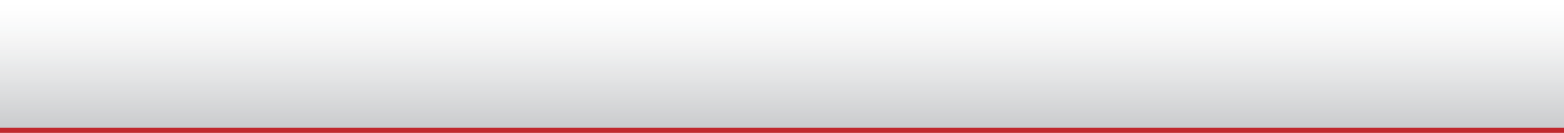 TMP Support Stand
Support stand assembly for various loads:
Approx. 1200 lbs from vacuum
less than 50 lbs from magnetic forces
Approx 5700 ft-lbs torque for worst case TMP failure

 Support stand:
3” square aluminum tubing bolted to 24” square SS plate
cross braces with electrical isolation
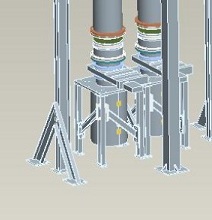 34”
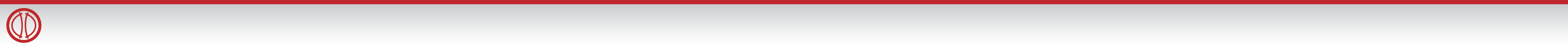 3
3
NSTX
NSTX NB Upgrade Peer Review
April 19, 2011
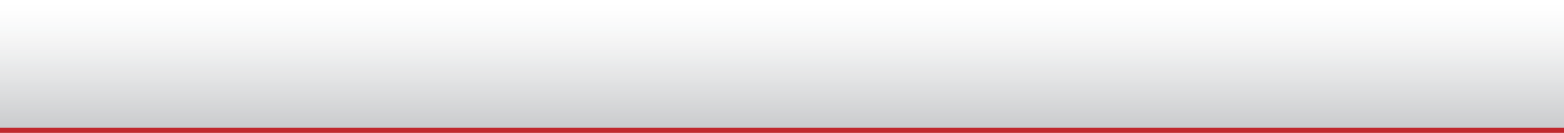 RGA and Gauging Overview
Ion gauge assembly on each pumping duct


RGA system and CM each on separate ducts


All assemblies  located between the ducts and the NB box
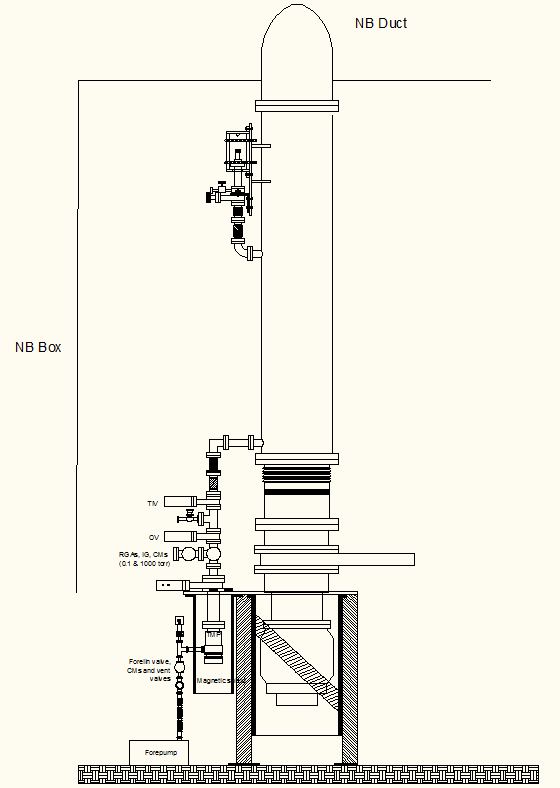 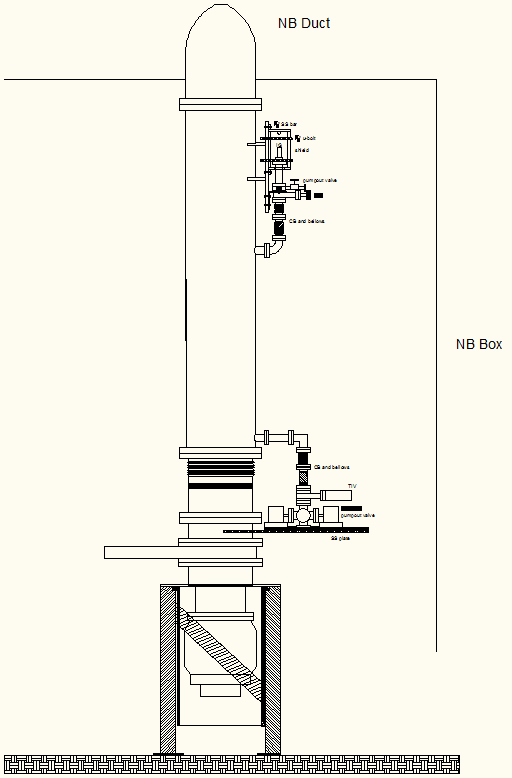 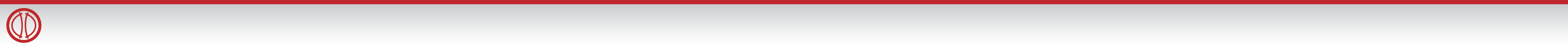 4
4
NSTX
NSTX NB Upgrade Peer Review
April 19, 2011
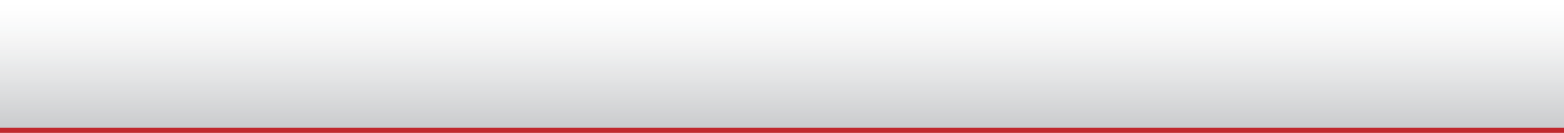 RGA System
Reuse of most of the existing equipment

Same differentially pumped configuration as exiting system on NSTX 

RGA assembly :
TMP and forepump
CB and bellows
interface , orifice and TMP isolation valves
 ion gauge and CMs
Two RGAs for trend monitoring and after shot outgassing

Small TMP will also be shielded from magnetic fields

Same capabilities for measurements across a wide range of pressures
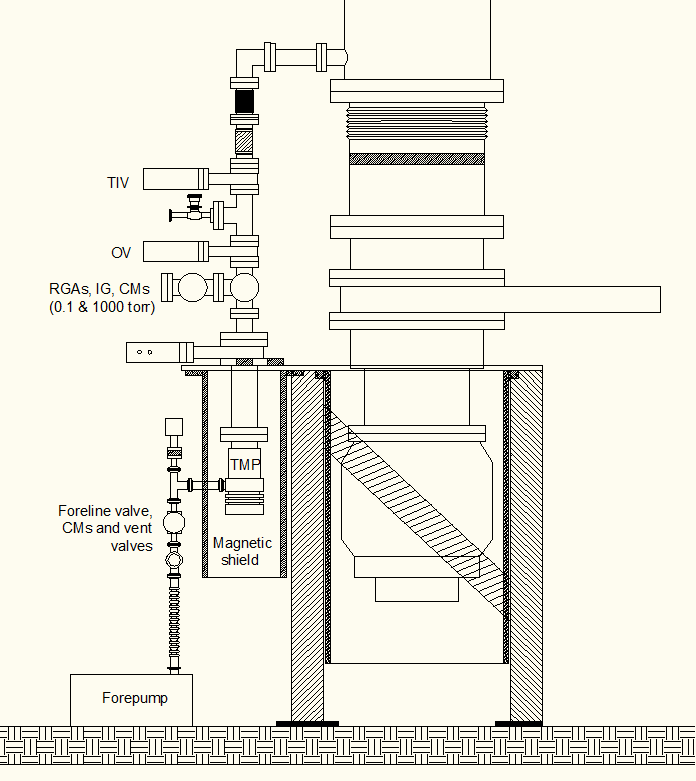 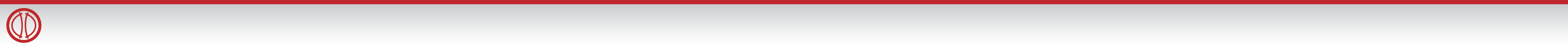 5
5
NSTX
NSTX NB Upgrade Peer Review
April 19, 2011
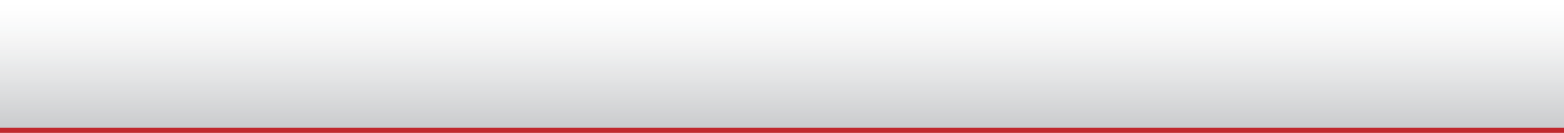 Gauging
Two ion gauge assemblies and one CM assembly

CM assembly :
CMs used for pumpdown, calibrations and GDC
CB/bellows assembly
pumpout and isolation valve
SS support plate

Ion gauge assemblies : 
miniature ion gauges
CB/bellows assembly
pumpout and isolation valve
low carbon steel shield cylinder
 SS brackets and support plate welded to duct
 Shields u-bolted to support plate
 Separate bracket to hold and isolate ion gauge
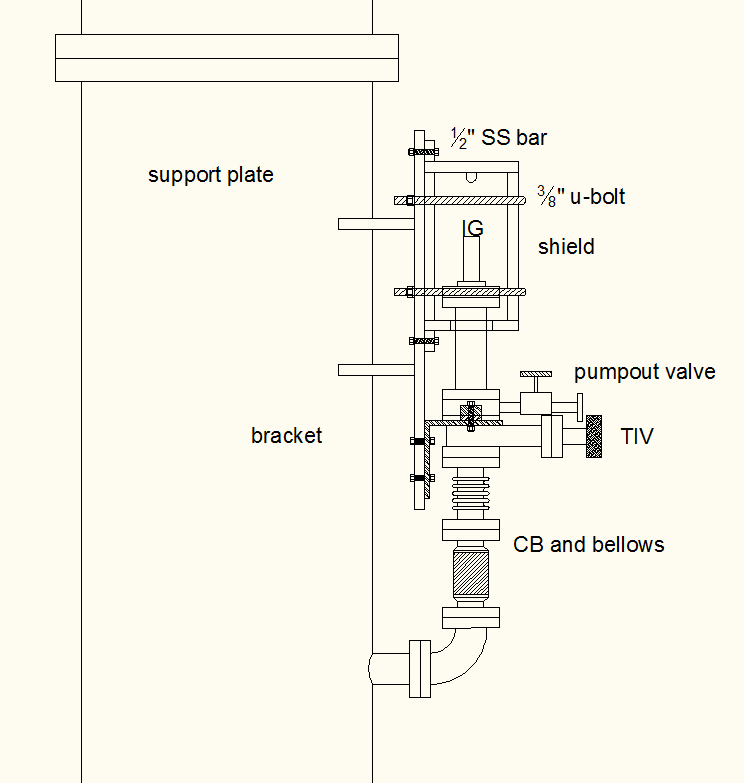 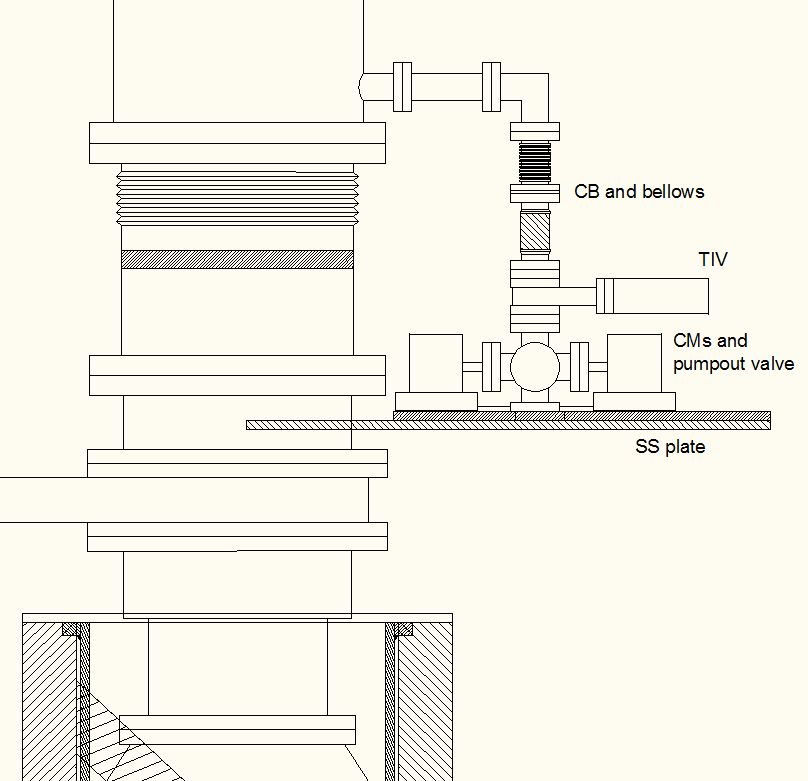 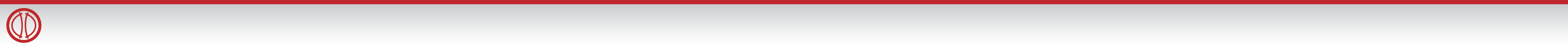 6
6
NSTX
NSTX NB Upgrade Peer Review
April 19, 2011
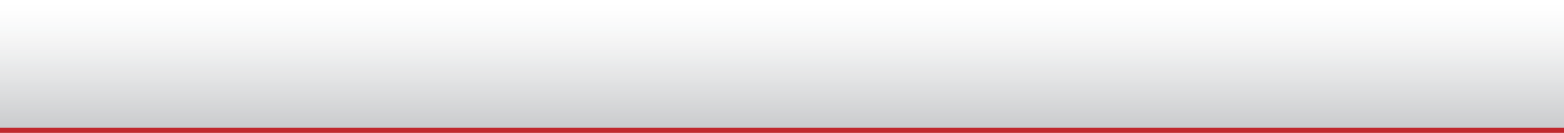 Summary
Overall design of TVPS and monitoring systems are complete


Magnetic field reduced to less than 50 gauss


Effective pumping speed ~1900 l/s


RGA system configuration similar to existing system
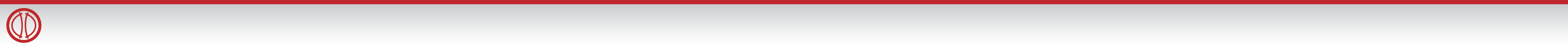 7
7
NSTX
NSTX NB Upgrade Peer Review
April 19, 2011